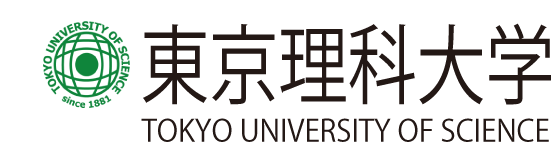 第５２回応用物理学科セミナー
日時： 2月2日（木） 16:00 – 17:00
場所：葛飾キャンパス研究棟８Ｆ第1セミナー室
Speaker：Prof. Krzysztof Wohlfeld

Affiliation: Institute of Theoretical Physics, University of Warsaw (POLAND)
Title：Are spins and orbitals entangled in the Mott insulators with large spin-orbit coupling?
Abstract：
The Mott insulating iridium oxides have recently attracted a lot of attention: while some of them are strikingly similar to the “high-Tc” cuprates, the others are described by the Kitaev-Heisenberg models and are good candidate materials to observe the “proximate spin-liquid” phases [1]. One of the main reasons for the onset of such intriguing physics is the relatively large value of the spin-orbit coupling on the iridium ions, which is widely believed to lead to the so-called spin-orbital entanglement [2]. Interestingly, however, the relation between the spin-orbital entanglement and the spin-orbit coupling is rather speculative.　In this talk, after a brief overview of the above-mentioned “iridate physics”, I will discuss how the spin-orbital entanglement can be induced in a Mott insulator with large spin-orbit coupling [3]. In particular, I will show that: (i) the spin-orbital entanglement between spins and orbitals on different sites can be triggered by a joint action of the on-site spin-orbit coupling (of relativistic origin) and the spin-orbital exchange (of the Kugel-Khomskii type); and yet, (ii) the onset of the spin-orbital entanglement in such a model does not have to be taken for granted, for it can vanish even in the large spin-orbit coupling limit.
[1] B.J. Kim et al., Phys. Rev. Lett. 108, 177003 (2012); S.M. Winter et al., Nat. Commun. 8, 1152 (2017). [2] A.M. Oles et al., Phys. Rev. Lett. 96, 147205 (2006); G. Khaliullin & S. Maekawa Phys. Rev. Lett. 85, 3950 (2000). [3] D. Gotfryd et al., Phys. Rev. Research 2, 013353 (2020).
世話人：遠山 貴巳